Задание 26 ЕГЭ
ЕГЭ Задание 27 (26) проверяет умение применять знания эволюции органического мира и закономерностей экологии в нестандартных ситуациях. Чтобы выполнить такое задание, надо уметь анализировать ситуации с точки зрения эволюции или экологии, прогнозировать последствия человеческой деятельности, формулировать грамотный, развёрнутый и обоснованный ответ на вопрос, владеть научным языком и биологической терминологией.
Алгоритм выполнения задания № 27 (26)
1.	Внимательно прочитайте задание.
2.	Проанализируйте, о каком биологическом объекте (структуре, процессе, явлении) идёт речь.
3.	Сформулируйте и запишите от 3 до 6 развёрнутых аргументированных ответов. Лучше использовать в ответе научный язык и биологическую терминологию, чем отвечать своими словами.
Примечание: иногда, чтобы получить максимум 3 балла, нужно осветить до 4 критериев, а иногда — не менее 5!
Объясните, почему каменный уголь относят к веществам биогенного происхождения и невосполнимым природным ресурсам. Какие условия способствовали его образованию?
1) Каменный уголь является веществом биогенного происхождения, поскольку образовался из отмерших организмов (древовидных папоротникообразных, расцвет которых пришелся на карбон)
2) Каменный уголь - невосполнимый природный ресурс, так как на данный исторический момент отсутствуют условия, необходимые для его образования (древовидные папоротники вымерли почти полностью)
3) Для образования залежей каменного угля необходимо отсутствие кислорода (анаэробная среда) и высокое давление
В чём проявляются различия экосистем пшеничного поля и естественного луга? Укажите не менее четырёх различий. Ответ поясните.
1) Пшеничное поле (агроценоз) характеризуется малым количеством видов, короткими цепями питания, неразветвленными пищевыми сетями - так как преобладает монокультура (пшеница)
2) В пшеничном поле, помимо солнечной энергии, часть энергии вносится человеком с удобрениями
3) Круговорот веществ в пшеничном поле незамкнутый (несбалансированный), так как часть энергии и веществ изымаются человеком (сбор урожая), вследствие чего такая экосистема неустойчива
4) В пшеничном поле (агроценозе) наряду с естественным отбором действует искусственный отбор, который осуществляет человек
Появление диплоидного набора хромосом у организмов сыграло очень важную роль в эволюции органического мира. Приведите не менее трёх последствий этого глобального ароморфоза. Ответ обоснуйте.
1) Диплоидный набор хромосом обеспечил удвоение информации, что сделало организмы более жизнеспособными, так как случайные вредные рецессивные мутации с меньшей вероятностью приводят к гибели клеток и организмов
2) Рецессивные мутации сохраняются в диплоидных клетках и служат резервом наследственной изменчивости и естественного отбора
3) Диплоидность привела к появлению нового типа деления - мейоза
4) За счет диплоидности увеличилось количество комбинаций генов в мейозе в ходе полового размножения, что привело к увеличению разнообразия организмов, которые служат материалом для естественного отбора
Среди палеонтологических доказательств эволюции важную роль играет обнаружение и изучение ископаемых переходных форм и составление филогенетических рядов. Объясните сущность и значение этих методов и приведите по одному примеру
1) Переходные формы позволяют установить ход эволюционного процесса, происхождение новых групп организмов, так как они имеют признаки как древней группы организмов, так и новой
2) Филогенетические ряды - последовательность ископаемых форм, позволяющих установить эволюцию отдельного вида или рода
3) Примеры переходных форм: зверозубая рептилия, археоптерикс, ихтиостега, древние кистеперые рыбы
4) Примеры филогенетических рядов: филогенетический ряд лошади, слона
Чем первичная сукцессия отличается от вторичной? Ответ поясните. Приведите примеры первичной и вторичной сукцессии.
1) При первичной сукцессии экосистема возникает на безжизненном месте, где раньше не росло ничего (не было почвы)
2) При вторичной сукцессии новая экосистема появляется на месте исчезновения предшествующей экосистемы, либо путем вытеснения одной экосистемы другой: при вторичной сукцессии новая экосистема возникает на том месте, где есть почва
3) Примеры первичной сукцессии: зарастания вулканических склонов после извержения, зарастание острова магматического происхождения после извержения вулкана
4) Примеры вторичной сукцессии: зарастание гари после лесного пожара
Объясните, почему стоячие водоёмы часто мелеют, заболачиваются и зарастают
1) Мертвая органика, оседающая на дно стоячего водоема, не успевает разложиться вследствие низкой концентрации кислорода для редуцентов
2) В результате на дне формируется толстый слой ила, который повышает уровень дна и служит хорошей почвой для некоторых растений
3) В результате рост растений активируется, количество неперегнивающей органики со временем становится все больше и больше - слой ила становится все толще, что в итоге ведет к заболачиванию водоема
Почему покрытосеменные растения вытеснили хвойные практически из всех экосистем? Ответ поясните.
1) Скорость роста и размножения цветковых растений (покрытосеменных) выше в сравнении с голосеменными (хвойными)
2) Цветковые растения освоили самые разнообразные способы распространения семян, они обеспечивают лучшую защиту семенам: семена находятся внутри плодов
3) Покрытосеменные используют различные способы опыления (водой, ветром, насекомыми), в то время как у голосеменных есть только один единственный способ опыления - ветром
Каким образом человек влияет на круговорот углерода в природе? Ответ поясните.
1) При сжигании ископаемого топлива человек повышает концентрацию углекислого газа в атмосфере
2) Человек вырубает леса, тем самым снижая скорость поглощения углекислого газа растениями
3) Антропогенное влияние человека приводит к нарушению баланса круговорота углерода, в результате чего могут измениться условия на нашей планете (глобальное потепление напрямую связано с концентрацией углекислого газа в атмосфере)
Какие меры можно предпринимать для того, чтобы не истощать природные популяции рыбы во время ловли? Какими продуктами можно заменить рыбу в рационе человека? Ответ поясните.
1) Возможно искусственное разведение рыбы на фермах, сокращая вылов рыбы в диких популяциях
2) Можно вводить квоты (часть чего-либо допускаемого) на вылов рыбы, чтобы количество вылавливаемой рыбы не превышало прирост популяции
3) Рыбу можно заменить орехами, грибами или морской капустой (но тем кто любит рыбу и суши - это точно ее не заменит :))
По одной из самых распространённых на данный момент теорий считается, что жизнь на планете появилась в результате абиогенного (без участия живых организмов) синтеза органических веществ и спонтанного самозарождения. Почему такой синтез не происходит на современной планете? Ответ поясните.
1) Первичная атмосфера Земли была восстанавливающей - кислород в ней отсутствовал, в настоящий момент атмосфера Земли окисляющая - она содержит кислород
2) В первичной атмосфере Земли была высокая концентрация соединений углерода и азота (метан, аммиак), которые сейчас в ней практически отсутствуют
3) На раннем этапе сложились особые условия на поверхности Земли: высокая температура, высокое ультрафиолетовое излучение, постоянная грозовая активность (электрические разряды - молнии) - в настоящий момент такие условие на планете отсутствуют
Миллер и Юри в своём эксперименте доказали возможность абиогенного синтеза органических веществ (синтез веществ без участия живых существ). В чём заключалась суть их эксперимента и что они хотели подтвердить?
1) В своем эксперименте они воссоздали состав атмосферы Земли в таком виде, в каком она существовала до появления живых существ (метан, аммиак, вода, водород, угарный газ)
2) Были воссозданы и условия молодой планеты: высокая температура, электрические (грозовые) разряды
3) Миллер и Юри пытались подтвердить возможность образования живого из неживого (абиогенного синтеза органических соединений) при тех условиях, которые существовали на планете на самом раннем ее этапе
В чём заключается ошибочность ламаркистской теории эволюции? Ответ поясните.
1) По убеждениям Ламарка для живого характерно внутреннее стремление к совершенству, однако на самом деле в популяции изменения происходят под действием естественного отбора
2) Ламарк считал, что изменения в организмах обусловлены влиянием внешней среды, которая заставляет их меняться, однако новые изменения (мутации) случайны и часто не связаны с влиянием внешней среды
3) Ламарк полагал, что приобретенные в течение жизни полезные признаки передаются потомству, однако по наследству передаются лишь мутации, которые произошли в половых клетках (мутации в соматических клетках в большинстве случаев не наследуются)
Почему лишайники часто называют пионерными организмами? В чём заключается их экологическая роль?
1) Лишайники - комплексные симбиотические организмы, состоящие из гриба и одноклеточных зеленых водорослей или цианобактерий
2) Для роста лишайникам не требуется почва: они могут расти на голых камнях
3) Из-за этого лишайники первыми поселяются на безжизненных территориях, где раньше ничего не было, и первыми создают плодородный слой почвы, поэтому их называют "пионерными организмами"
Одно растение одуванчика занимает площадь 10 см2 и даёт в год более 100 семян. Через 10 лет потомство одной особи могло бы занять всю поверхность земного шара. Объясните, почему этого не происходит. Приведите не менее трёх аргументов.
Численность одуванчика, а также распространение, размножение, ограничивают следующие факторы:
1) Внутривидовая борьба за средства к существованию: территорию, свет, воду и т.д.
2) Межвидовая борьба за существование: поедание травоядными животными, конкуренция с другими растениями
3) Борьба с неблагоприятными факторами внешней среды: морозы, засуха, наводнения и пр.
Почему географическая изоляция популяций может привести к образованию новых видов? Объясните, какие факторы эволюции этому способствуют.
1) В изолированных популяциях происходит накопление мутаций, изменяется генофонд популяции
2) Естественный отбор сохраняет особей с новыми признаками, которые помогают им приспособиться к условиям внешней среды
3) Скрещивание между особями прекращается, возникает репродуктивная изоляция и образование нового вида
Крайне редко встречаются случаи рождения людей с множественными сосками, которые доказывают животное происхождение человека. Как называется такое явление? Объясните, почему этот признак не развивается у всех представителей вида. Приведите ещё два примера других подобных явлений.
1) Атавизм - появление у данной особи признаков, которые свойственны отдаленным предкам, но отсутствуют у ближайших
2) Многососковость для человека утратила свое значение, поскольку у него практически отсутствует многоплодие (объясняется переходом предковых генов в неактивное "выключенное" состояние)
3) Примеры атавизмов у человека: хвост, волосатое тело
Какие особенности строения семян и плодов покрытосеменных дали им преимущества по сравнению с голосеменными? Ответ поясните.
1) Сочные плоды, плоды с различными приспособлениями (крючьями, зацепками) позволяют покрытосеменным расширить среду обитания
2) Триплоидный эндосперм цветковых растений позволяет запасти больше питательных веществ (в отличие от гаплоидного) и обеспечивает более быстрое прорастание
3) Вероятность гибели зародыша и плода в процессе созревания более низкая, так как развитие зародыша и плода происходит внутри цветка (в закрытом виде)
Что происходит с признаками и характеристиками организмов при дивергентном видообразовании? Какие движущие силы (факторы) эволюции лежат в основе этого процесса? Какая форма естественного отбора имеет место в данном случае?
1) Дивергенция характеризуется расхождением признаков
2) Дивергенция обусловлена изоляцией, наследственной изменчивостью, борьбой за существование и естественным отбором
3) Движущая и дизруптивная (разрывающая) формы естественного отбора ведут к полиморфизму: признак меняется в результате изменений условий внешней среды
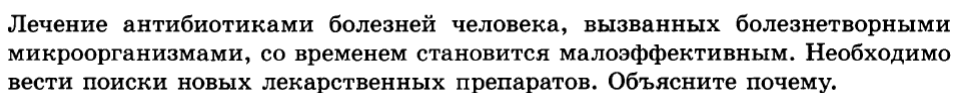 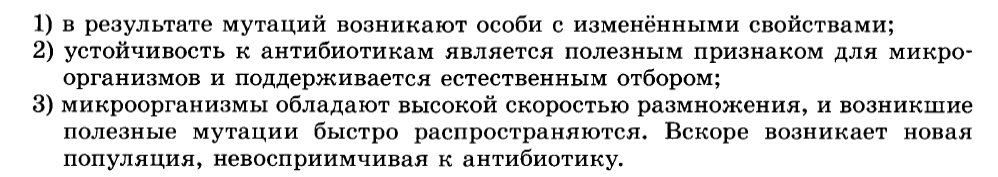 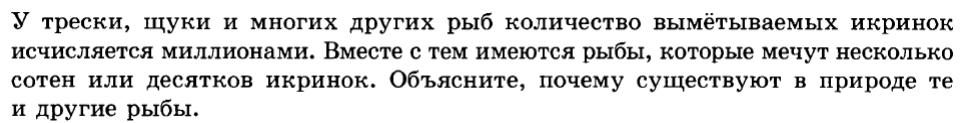 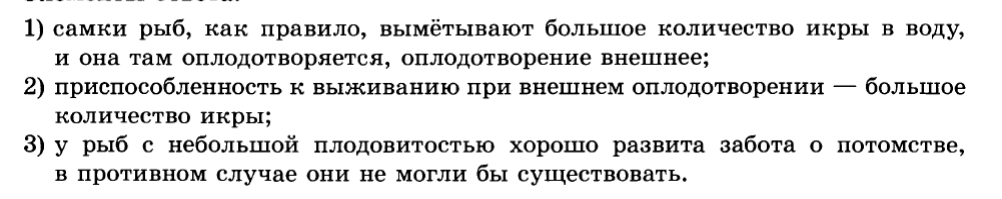 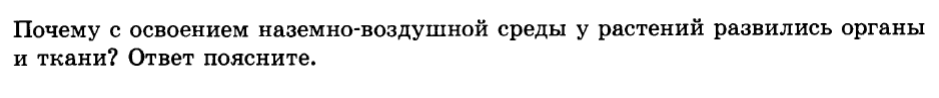 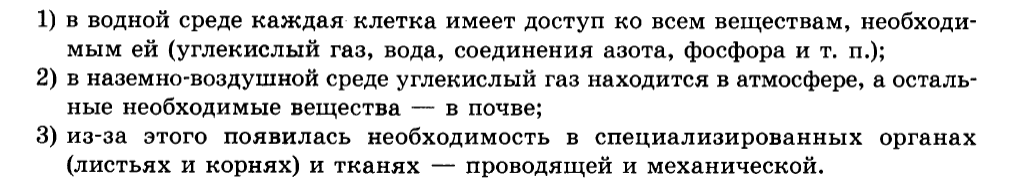 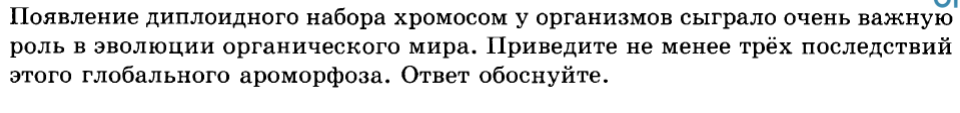 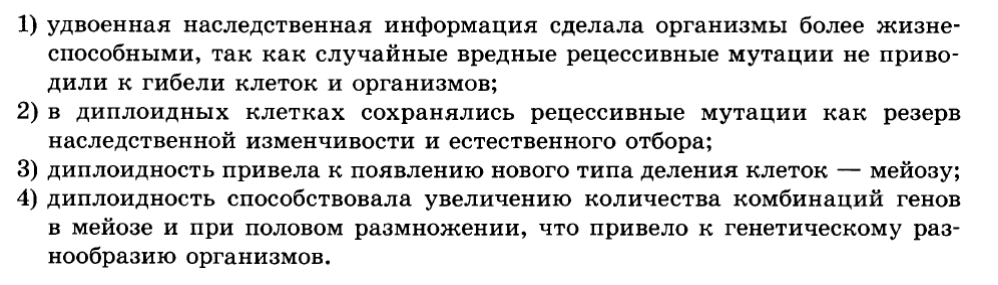 Спасибо за внимание